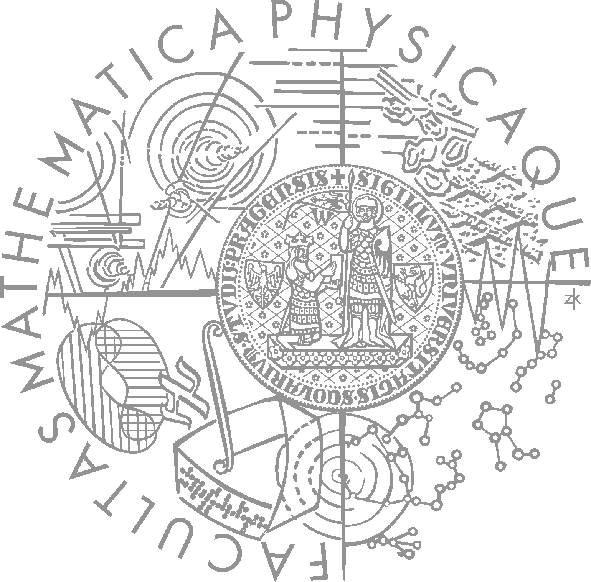 Faculty of Mathematics and Physics
Charles University in Prague
13th April 2015
C# Made Easy!
Programming II
Workshop 08 – Dynamic Programming
Workshop 08Outline
Test
Dynamic Programming
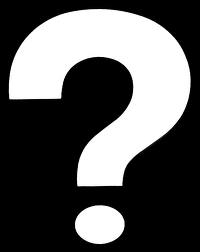 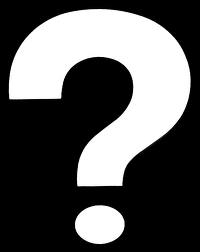 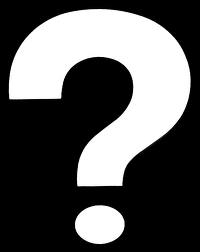 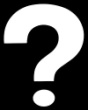 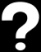 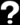 Test 08Almost no-test
Find the test here (no-ads):
http://goo.gl/PNdTKc

Permanent link:
https://docs.google.com/forms/d/1Iy7Baqo3gYj-Lhm1NBADHAVDQohs2yiCbaQvbiJyuM0/viewform

Time for the test:
10 min
TopicDynamic Programming
Have you played this during last week?
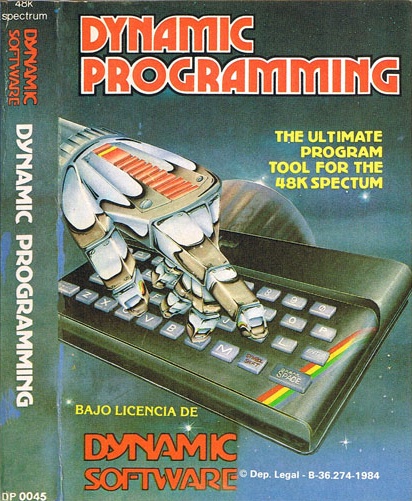 Task 01Keys
We have a key that is determined by 5 “teeth”
Every tooth can be in 5 positions
Difference in positions between 2 teeth can be -1, 0, 1

How many types of such key you can have?
[Speaker Notes: Delete this slide …]
Task 02Tank Rental
You run a successful TANK RENTAL bussiness
Literally, you have only 1 TANK
You have a lot of bookings.
But you cannot fulfill all of them …
				… you have to maximize your profit

You have list of (future) bookings
Rent: Start day + time
Back: End day + time
Money

How to determine which set of bookings to accept?
[Speaker Notes: Delete this slide …]
Task 03From the life of MFF boy/girl
You’re really lucky MFF boy/girl ...
				… as you have a boy/girlfriend!
The problem is that, lately, you have to walk around the city a lot.
And not every street is really interesting…
What’s worse, your partner’s street-taste is opposite of yours!
But you have boy/girlfriend still, so that’s not a problem!
To make it bearable both of you have decided to take turns in choosing streets ...
[Speaker Notes: Delete this slide …]
Task 03From the life of MFF boy/girl
Fortunately enough, the city you live in has NY-style streets (perpendicular) and blocks (squares), so the choices are really limited.
And you are always walking between [A;B] -> [C;D] via ‘shortest path’.

Is there a way for you to maximize your or his/her payoff (according where do you want to get…) during the walk?
[Speaker Notes: Delete this slide …]
Task 04The problem of the Egg and the Skyscraper
WOW! Gene industry has outperform itself! They pull of hens that produce really eggs with really hard shells!

Now its up to you to determine “how much hard” is the hard…

You have “N” eggs and a really tall skyscraper … how many attempts do you need to determine the number of the floor, the egg breaks when thrown from?
[Speaker Notes: Delete this slide …]
No AssignmentStill time to finish the Hospital!
Email: jakub.gemrot@gmail.com

Subject: Programming II – 2015 – Assignment 07

Zip up the whole project and send it

You WILL NOT find the assignment in CoDex!

Deadline: 19.4.2015 23:59
Questions?I sense a soul in search of answers…
Sadly, I do not own the patent for perfection (and will never do)

In case of doubts about the assignment or some other problems don’t hesitate to contact me!

Jakub Gemrot
gemrot@gamedev.cuni.cz